Bridge to Success 4
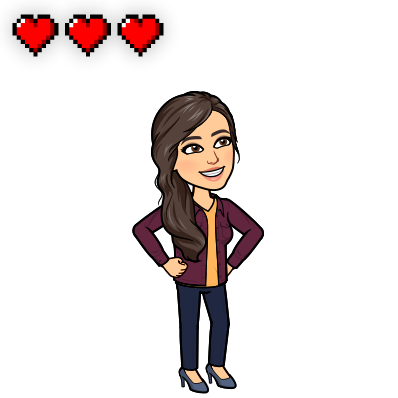 Term 1
Week 5
Unit 2
Lesson 8
English
Grade 4
Ms Maram Al Zubaidy
National Anthem
1
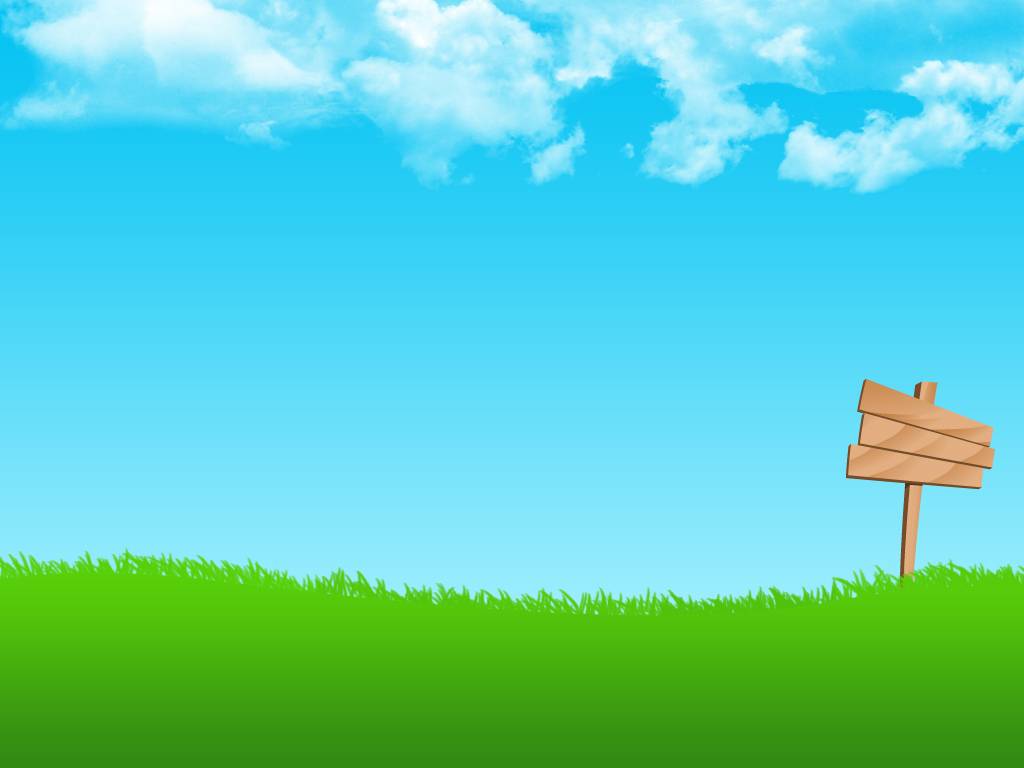 Today is
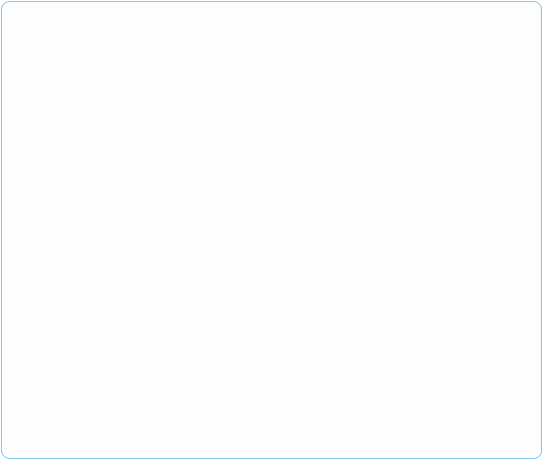 of
Sunday
Tuesday
Monday
Thursday
Wednesday
Today’s weather is...
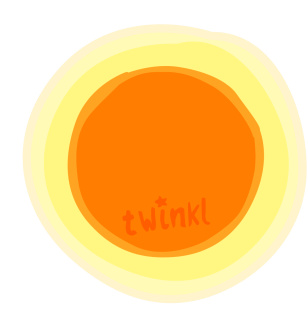 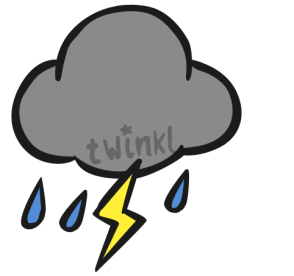 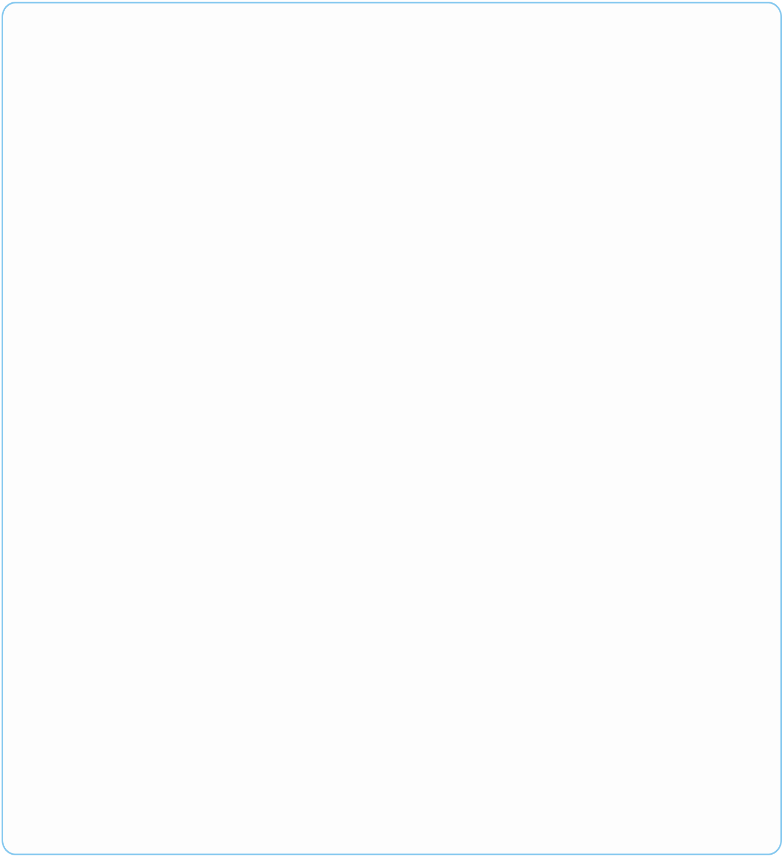 January
July
1
4
st
August
February
1
5
nd
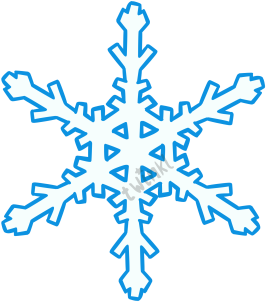 September
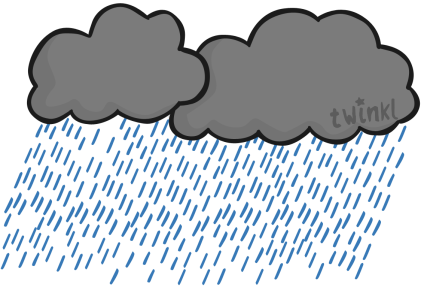 March
2
6
rd
October
April
2
7
th
November
May
9
3
8
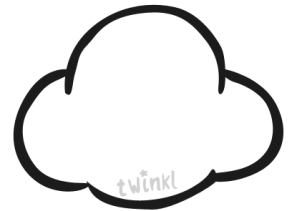 December
3
0
June
2
[Speaker Notes: Slide 5: Warm-up Activity]
Class Rules
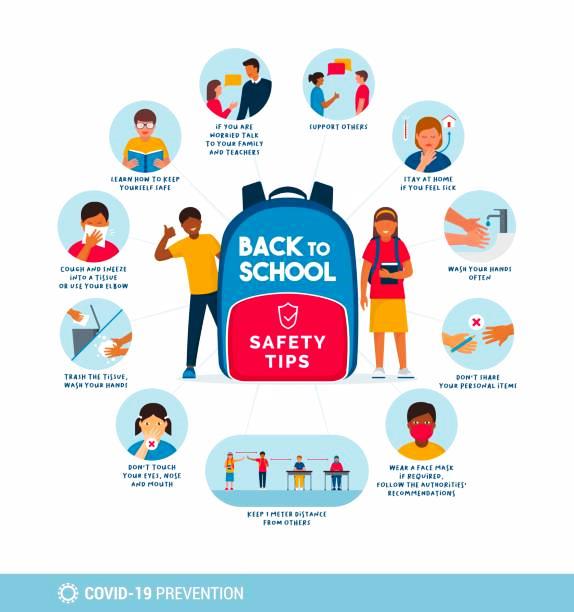 These are our online class rules
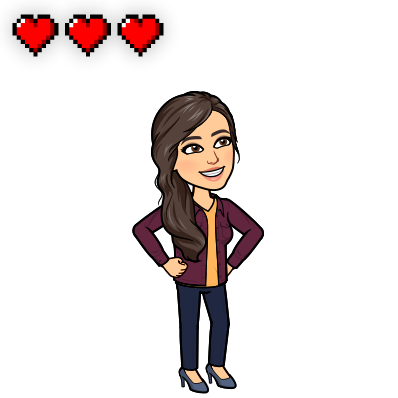 3
[Speaker Notes: Slide 2: Class Rules (home and at school).]
You will need:
Always be ready, if you don’t have your books you will find them on LMS and AlDiwan
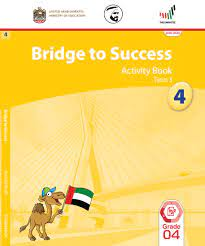 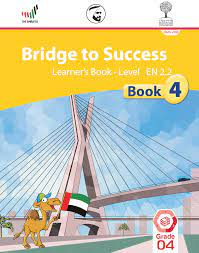 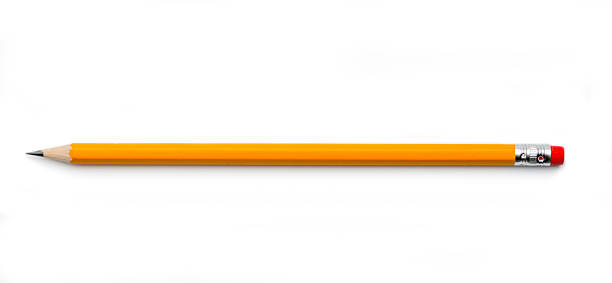 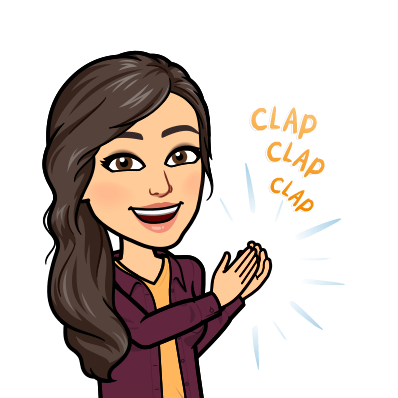 Learner’s Book 			Activity Book		    Pencil
4
[Speaker Notes: Slide 1: Welcome slide to include your name, your subject and the grade.]
Lesson 8 Skill Outcome
En.2.R.CS.2	Read and identify familiar words and set phrases in short, simple texts on familiar topics.	
En.2.L.CS.3	Listen and identify some details in short, simple texts on familiar topics.
Lesson 8 Vocabulary
feelings and emotions, environment	proud, excited, painted, henna, basket
Grammar Topic
FL.31 Describing past experiences and events	Talking about a special memory
5
[Speaker Notes: Slide 4: Success Criteria (objectives in child-friendly language).]
Warm up
Vocabulary
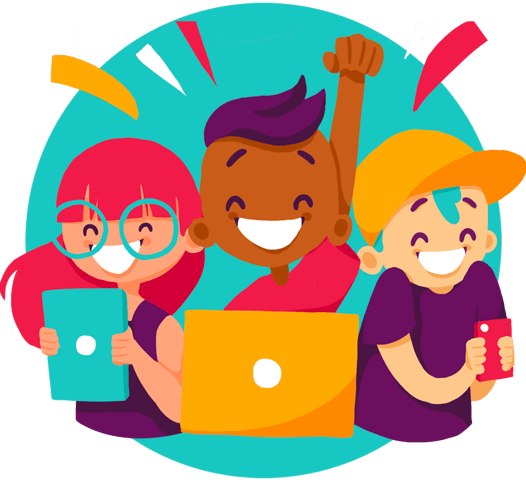 6
[Speaker Notes: Slide 6: Vocabulary]
Introduction	Memories
7
[Speaker Notes: Slide 6: Vocabulary]
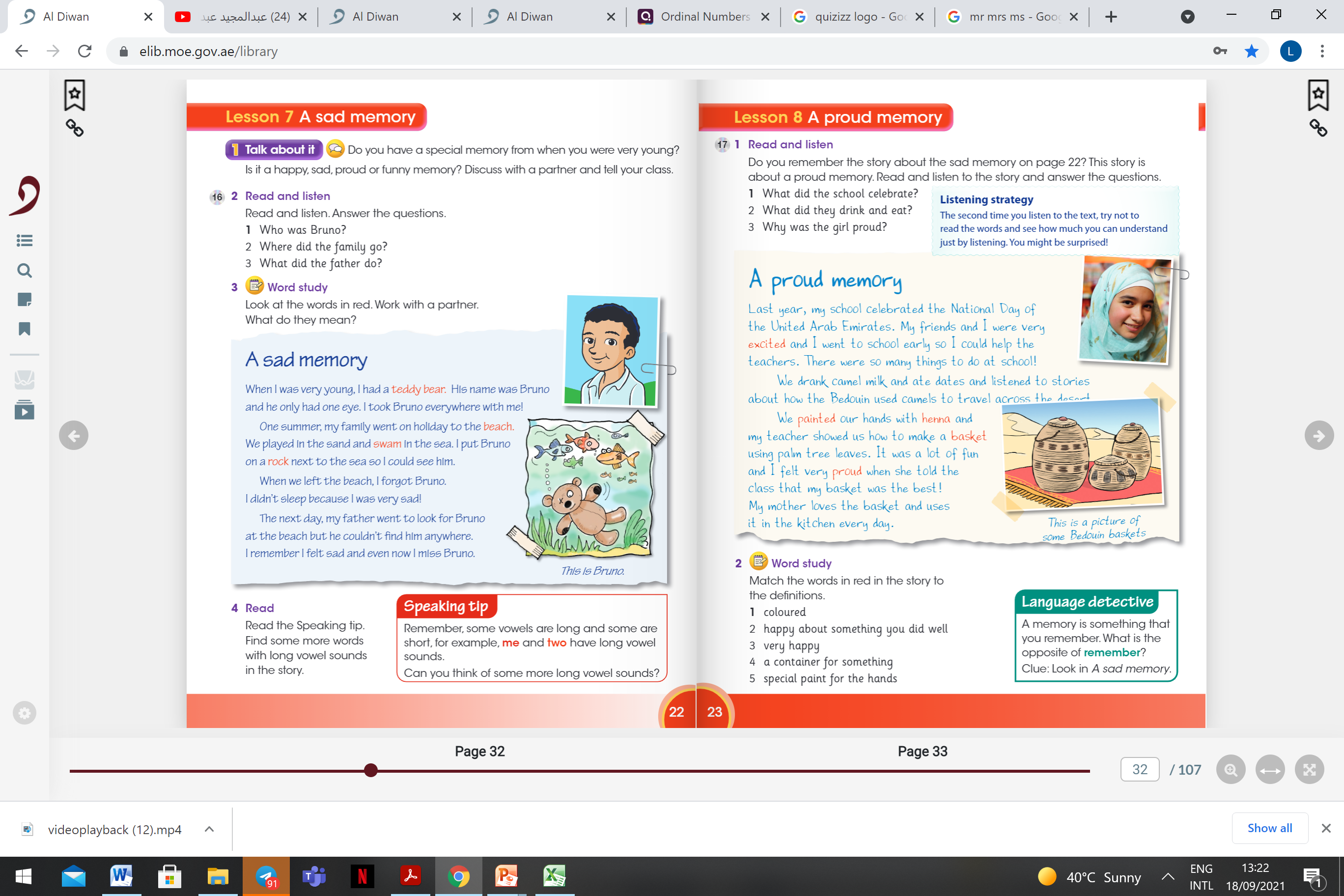 Learner’s Book Page 23
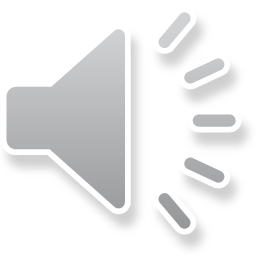 Do you remember the story about the sad memory?
Listen and answer the questions
1-What did the school celebrate?


2-What did they drink and eat?

3-Why was the girl proud?


Read the red words and match them to the definitions
The school celebrated the National Day of the UAE.
They drank camel milk and ate dates
She was proud because her teacher said her basket was the best.
3
excited
painted
henna
basket 
proud
1
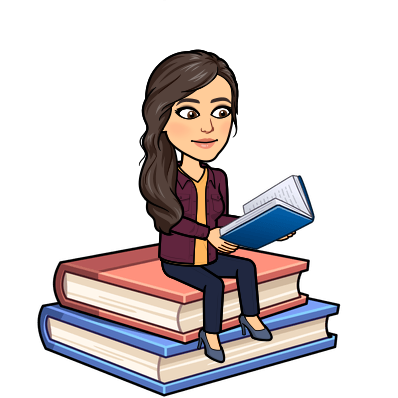 5
4
2
8
[Speaker Notes: Slide 7: Lesson Introduction]
Let’s Practice	      Vocabulary
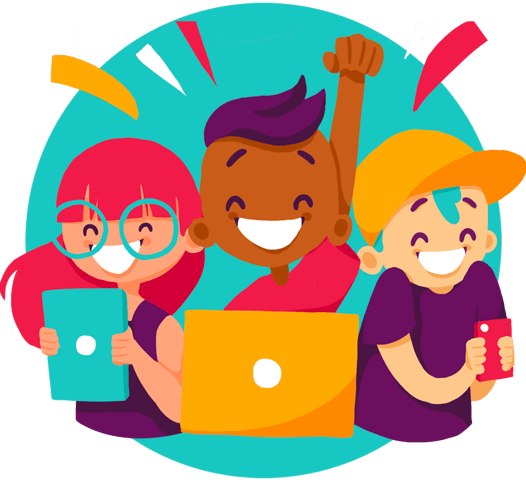 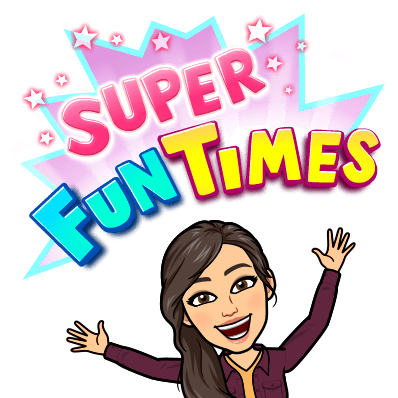 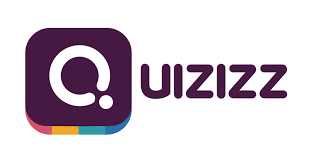 Get out your white board, marker and eraser
Read the question
Draw the symbol of the correct answer
Count you point
9
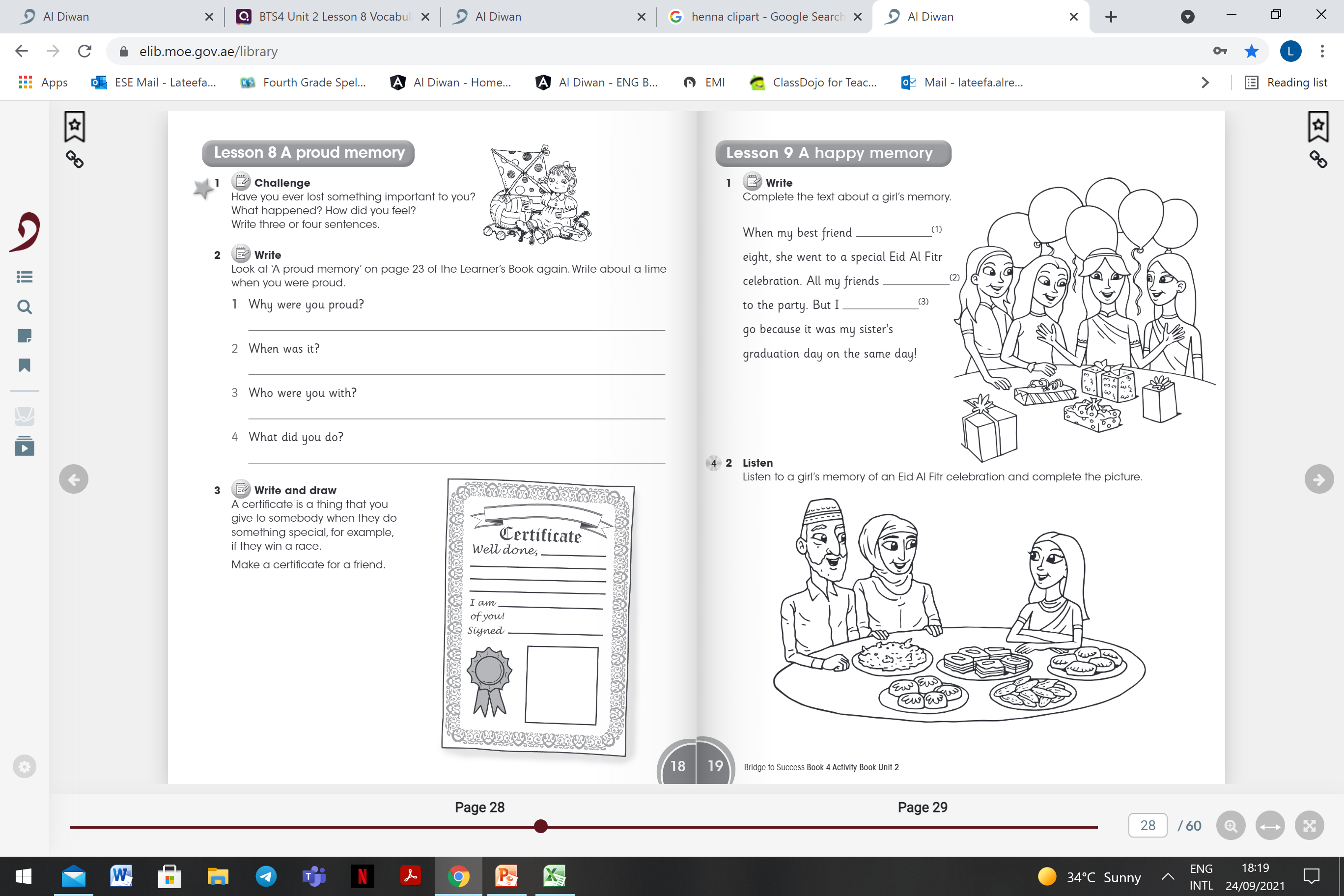 Activity Book Page 18
Because I got a full mark in my final test.
When I was I grade 3.
I was with my family.
We bought a cake and celebrated.
Homework
10
HW
[Speaker Notes: Slide 9: Practice Time]
Story Time
11
HW
[Speaker Notes: Slide 9: Practice Time]
Tell me the meaning of proud
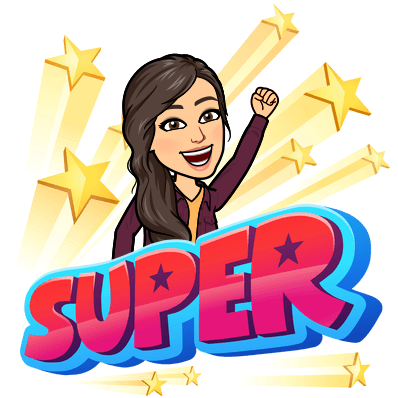 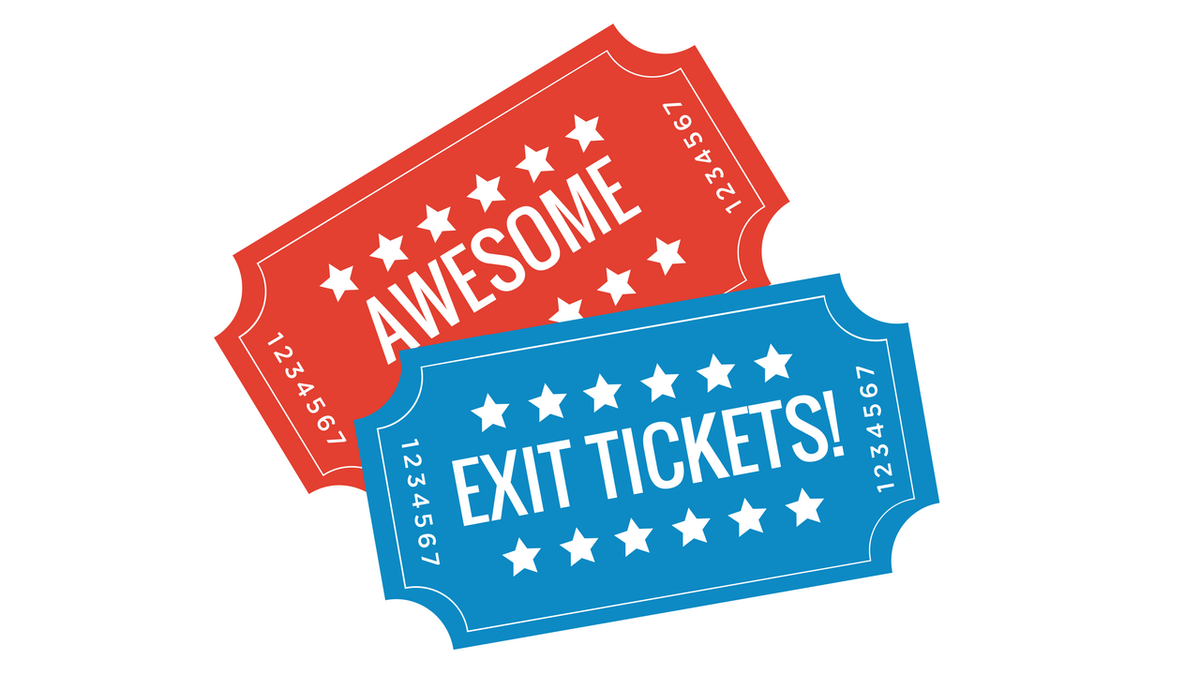 12
[Speaker Notes: Slide 13: Self-Assessment as part of re-visiting Success Criteria
https://forms.office.com/Pages/ResponsePage.aspx?id=ZN_eq0qrBUuqA_TbXZ4ii7O9TMQh9a1GsKkJOakIdThUMVREQkhERExDVDMyNUVXWEkwSjVWSk9ZMy4u]
Type your self assessment in the chat
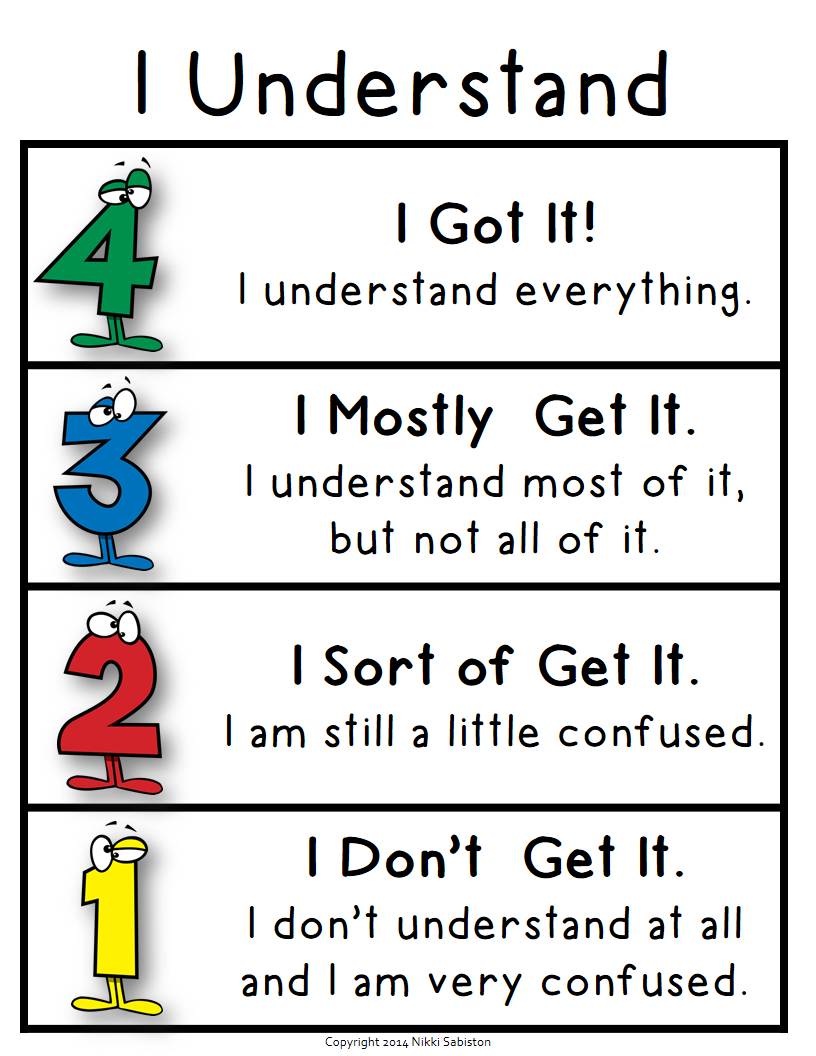 I will take the attendance
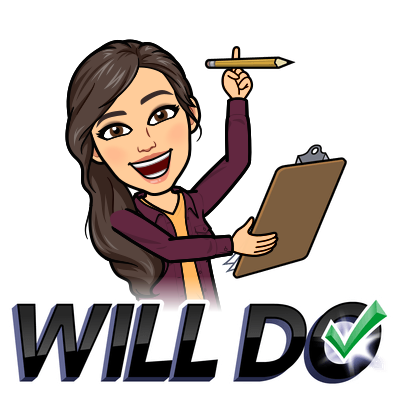 13
[Speaker Notes: Slide 13: Self-Assessment as part of re-visiting Success Criteria
https://forms.office.com/Pages/ResponsePage.aspx?id=ZN_eq0qrBUuqA_TbXZ4ii7O9TMQh9a1GsKkJOakIdThUMVREQkhERExDVDMyNUVXWEkwSjVWSk9ZMy4u]
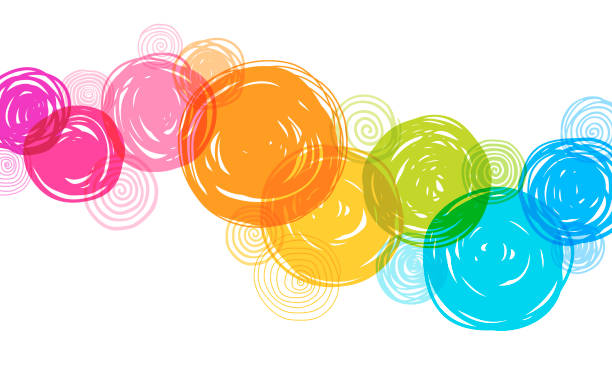 Don’t forget
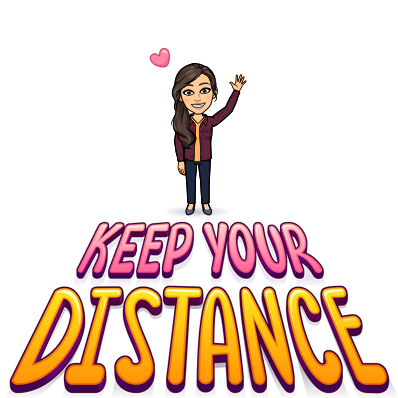 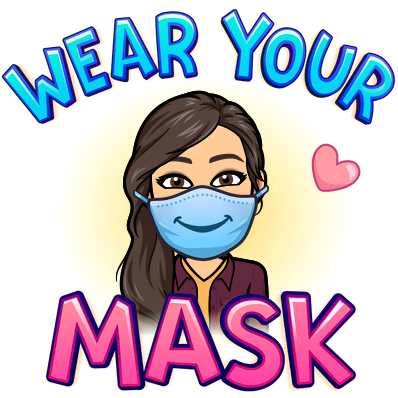 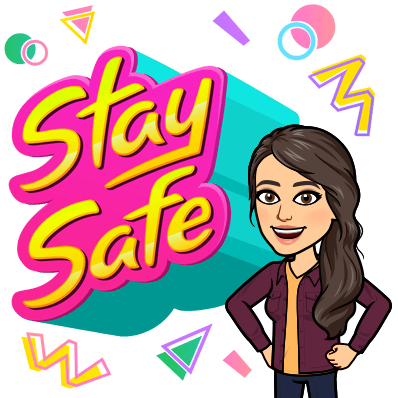 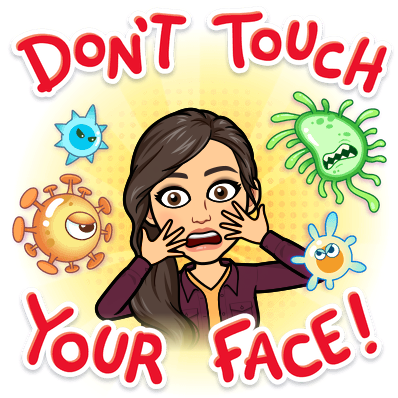 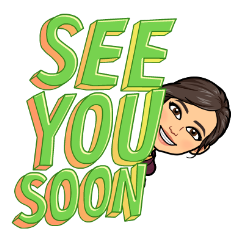 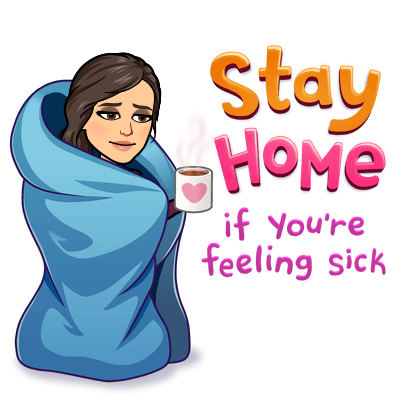 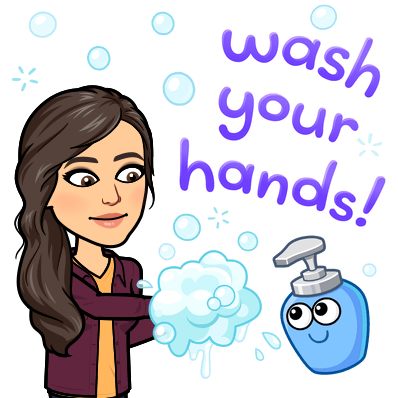 14
[Speaker Notes: Slide 14: Good-bye slide with various reminders (Stay safe, stay healthy, next lesson, PPT on LMS etc.)]
4-5 Wheel
4-6 Wheel
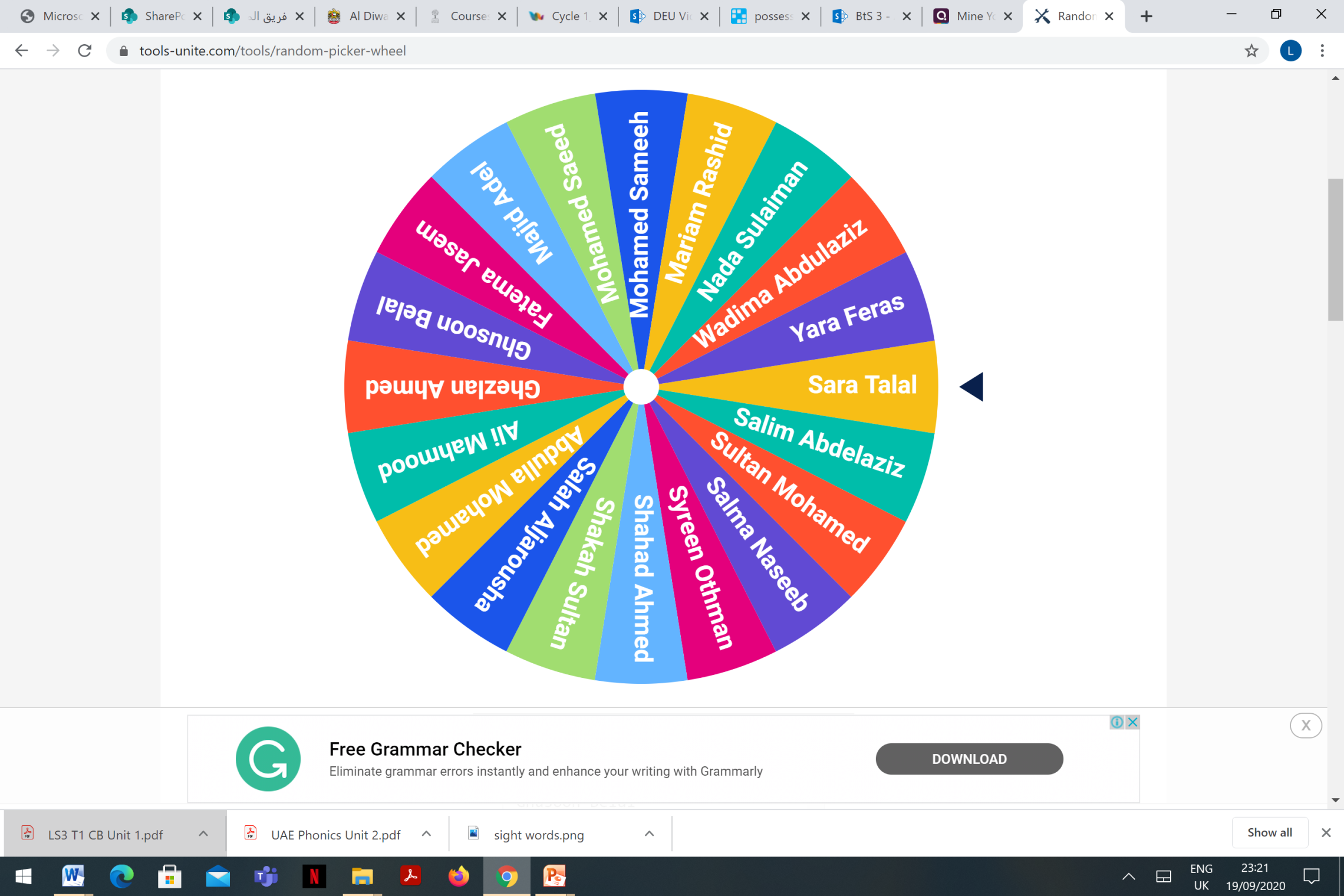 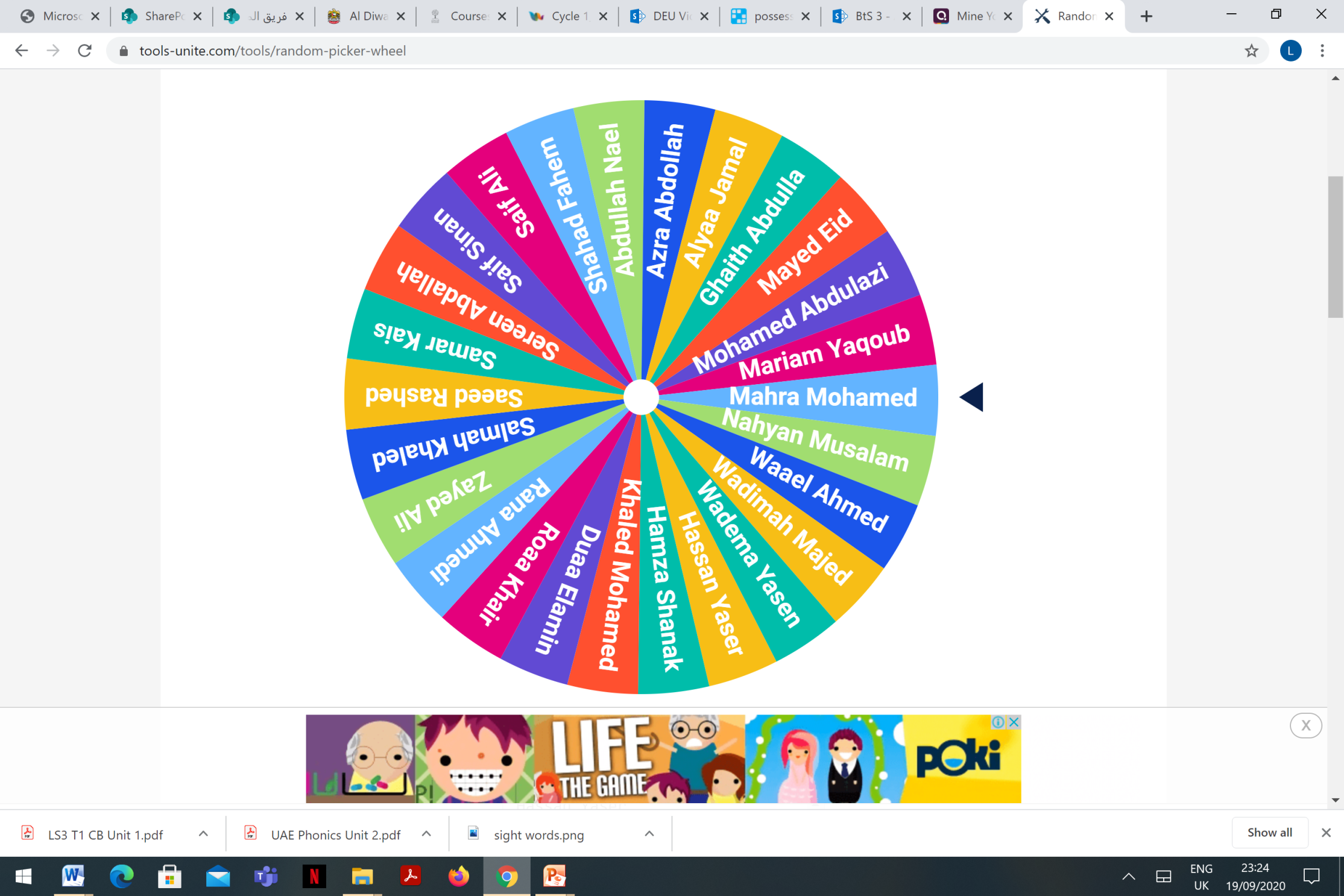 15